System Informatyczny NFZ
Rozliczenie umów 
na wykonanie zalecanych szczepień ochronnych w aptece
Proces rozliczania w systemach NFZRaporty statystyczne
Apteka
Portal SZOI – przeglądanie umowy
Menu: Umowy – Lista umów
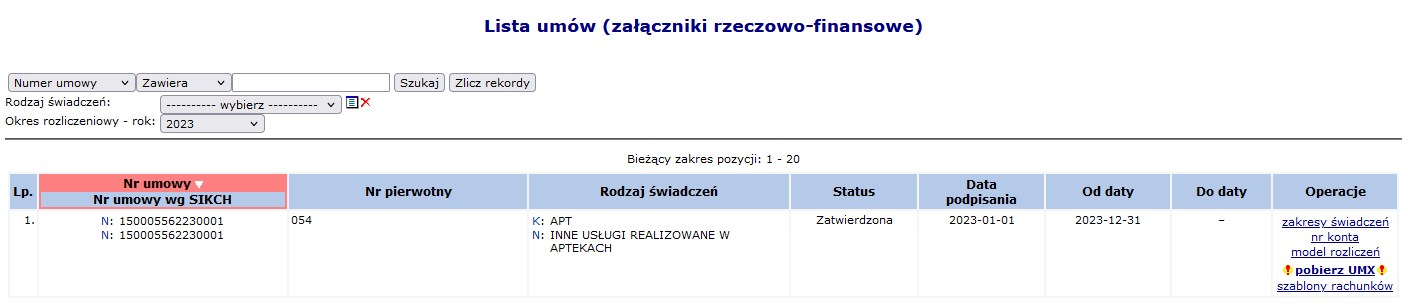 pobierz UMX – umożliwia pobranie pliku umowy. Plik importowany jest do systemu rozliczania świadczeń, w którym rejestrowane jest wykonanie świadczeń
zakresy świadczeń – umożliwia przeglądanie planu umowy oraz stanu jej realizacji
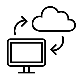 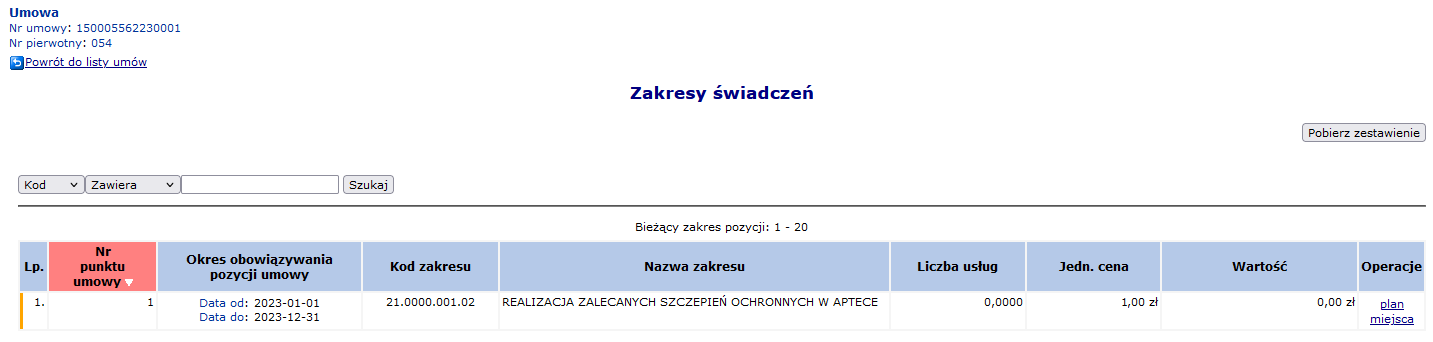 Apteka
Portal SZOI – przekazanie danych statystycznych
Menu: Sprawozdawczość - Raporty statystyczne medyczne
1/ Apteka przygotowuje raport statystyczny (w swojej aplikacji do rozliczania świadczeń)
2/ Wygenerowany raport statystyczny SWIAD (SWX) przekazuje do OW NFZ za pomocą SZOI
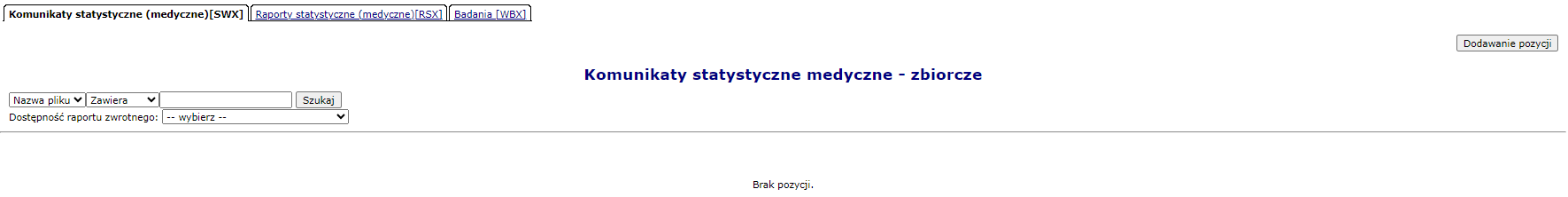 3/ Za pomocą opcji Dodawanie pozycji apteka przekazuje komunikat SWIAD
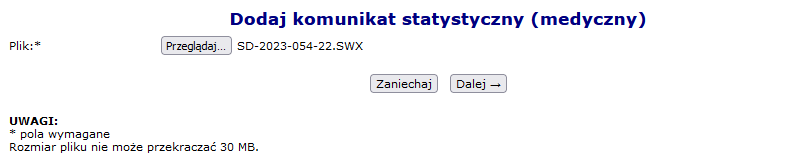 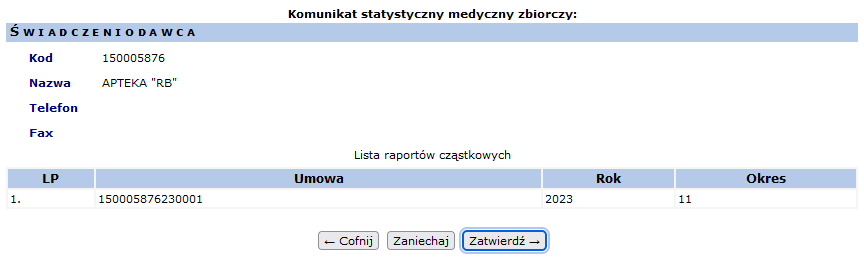 Apteka
Portal SZOI – przeglądanie umowy
Menu: Sprawozdawczość - Raporty statystyczne medyczne
4/ Raport automatycznie przekazywany jest do OW NFZ. Apteka może pobrać potwierdzenie przesłania pliku.
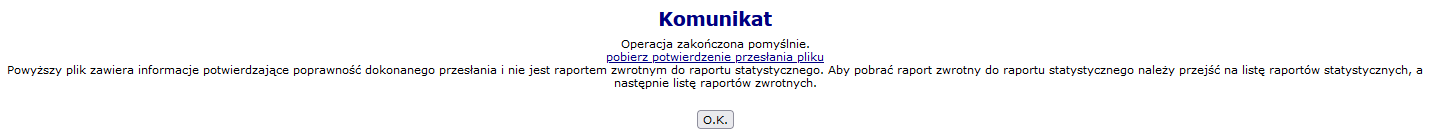 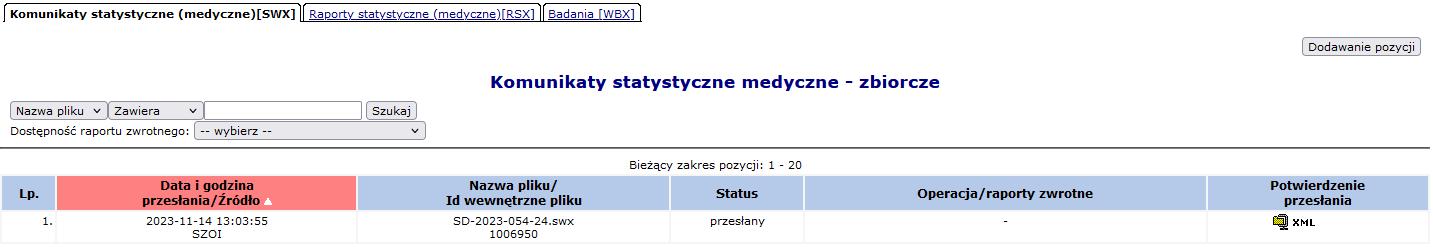 Przesłany



Zaimportowany lub Błąd importu
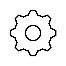 Apteka
Portal SZOI – przeglądanie umowy
Menu: Sprawozdawczość - Raporty statystyczne medyczne
5/ Apteka przegląda / pobiera raport zwrotny z importu (przykład 1 z 3)
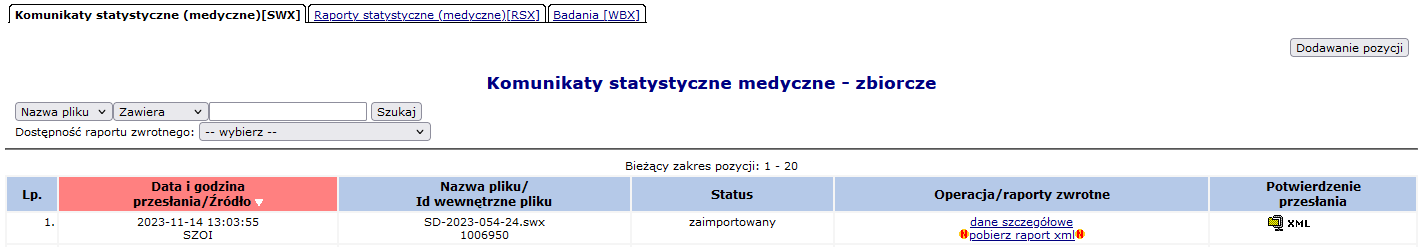 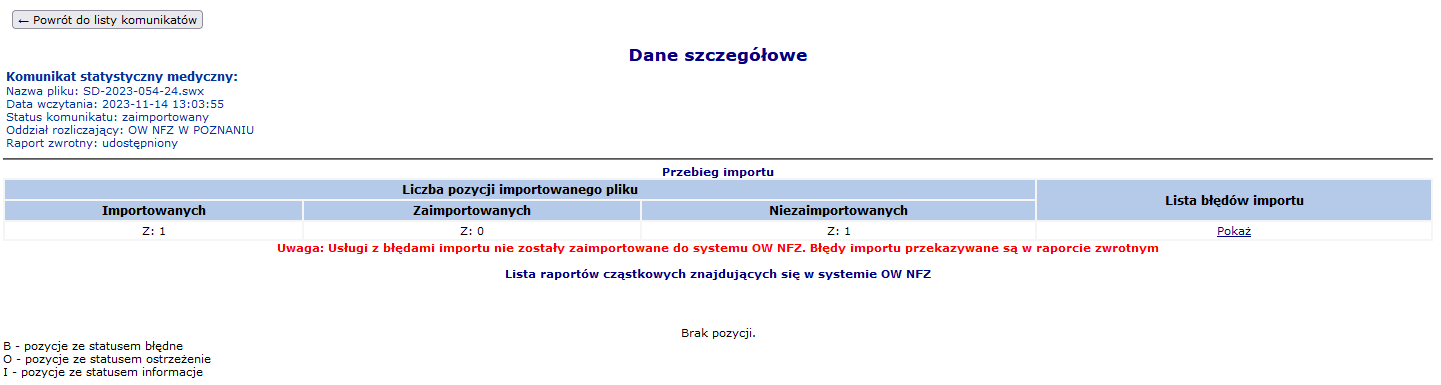 Przesłany



Zaimportowany lub Błąd importu
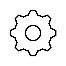 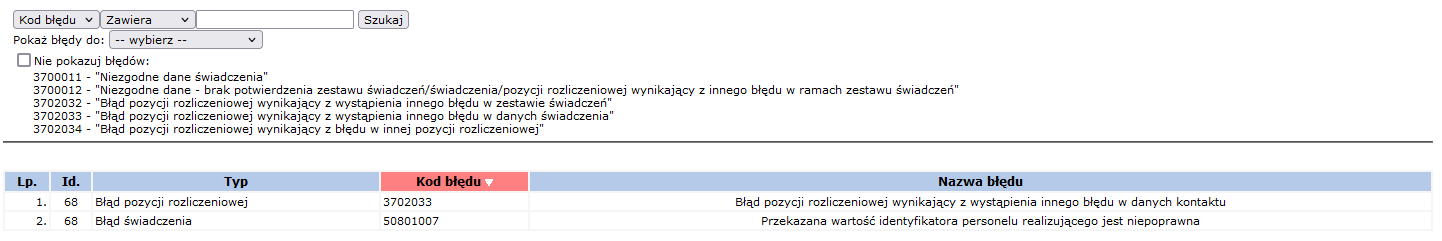 Apteka
Portal SZOI – przeglądanie umowy
Menu: Sprawozdawczość - Raporty statystyczne medyczne
5/ Apteka przegląda / pobiera raport zwrotny z importu (przykład 2 z 3)
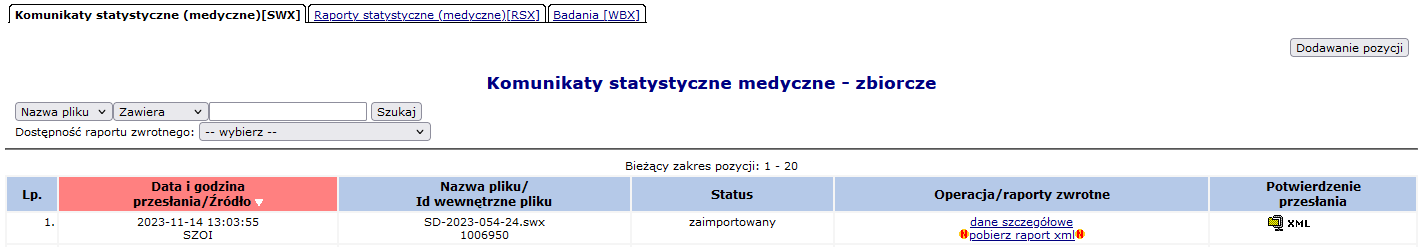 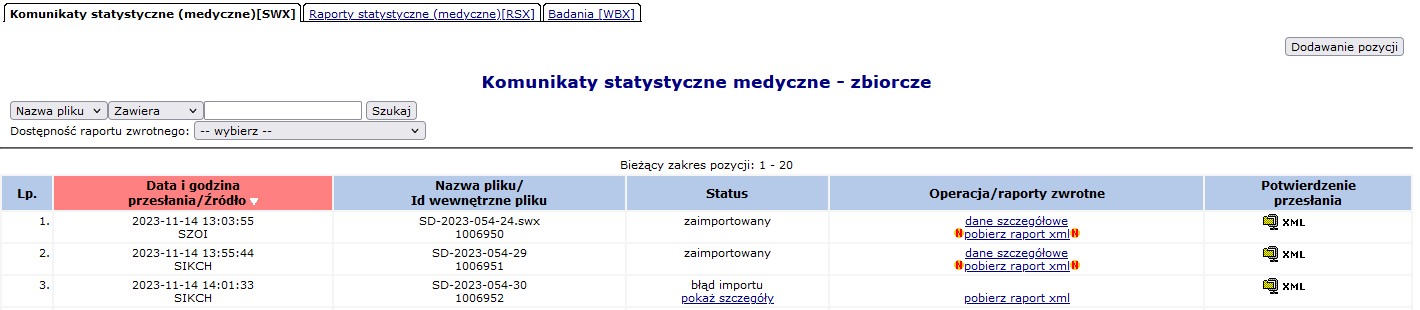 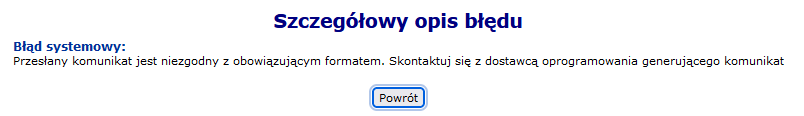 Przesłany



Zaimportowany lub Błąd importu
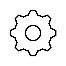 Apteka
Portal SZOI – przeglądanie umowy
Menu: Sprawozdawczość - Raporty statystyczne medyczne
5/ Apteka przegląda / pobiera raport zwrotny z importu (przykład 3 z 3)
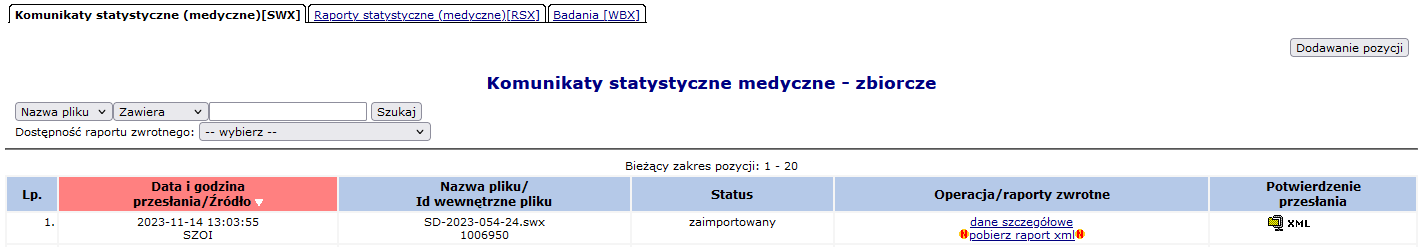 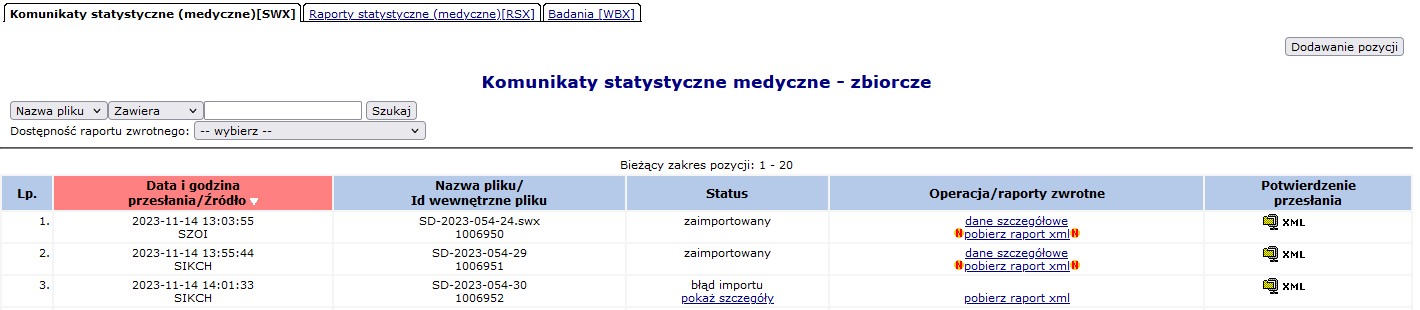 Przykład przetworzenia z zaimportowaniem wszystkich pozycji raportu
Przesłany



Zaimportowany lub Błąd importu
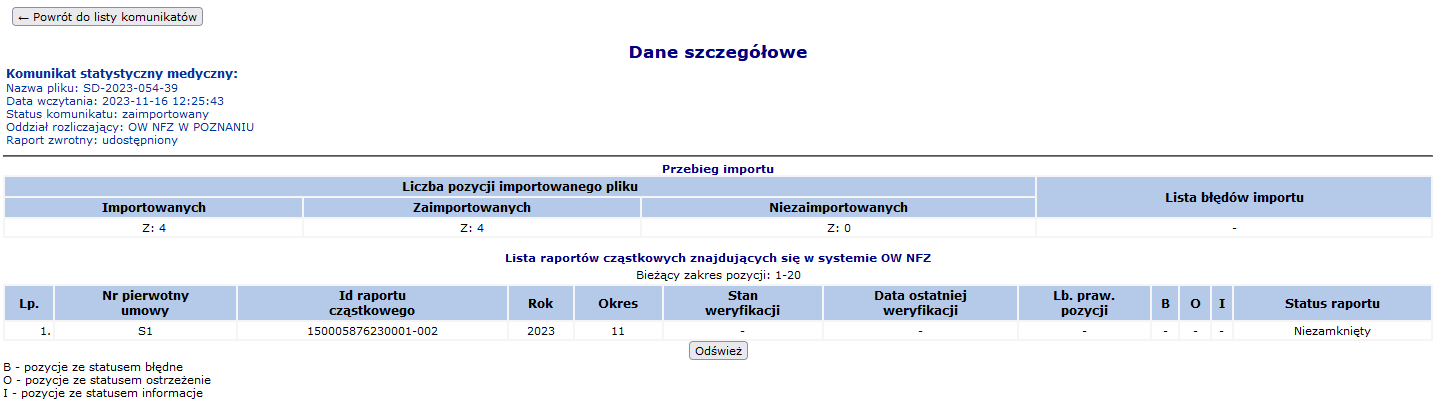 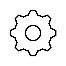 Informacja o utworzonych raportach
Apteka
Portal SZOI – przeglądanie umowy
Menu: Sprawozdawczość - Raporty statystyczne medyczne
6/ Apteka przegląda / pobiera raport zwrotny z weryfikacji
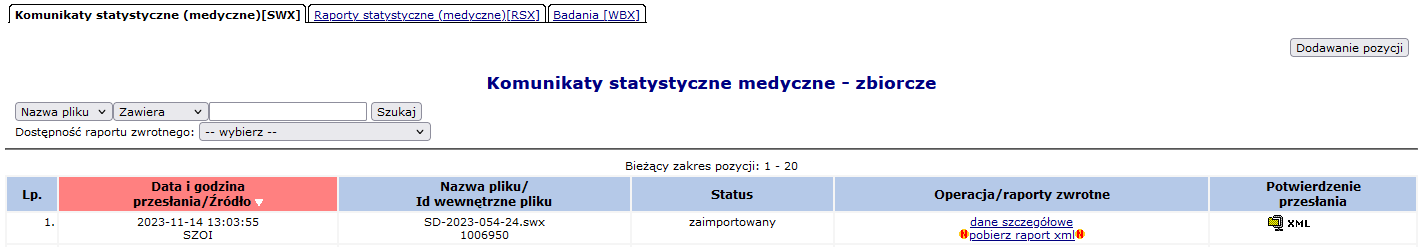 Przykład raportu zaimportowanego i zweryfikowanego
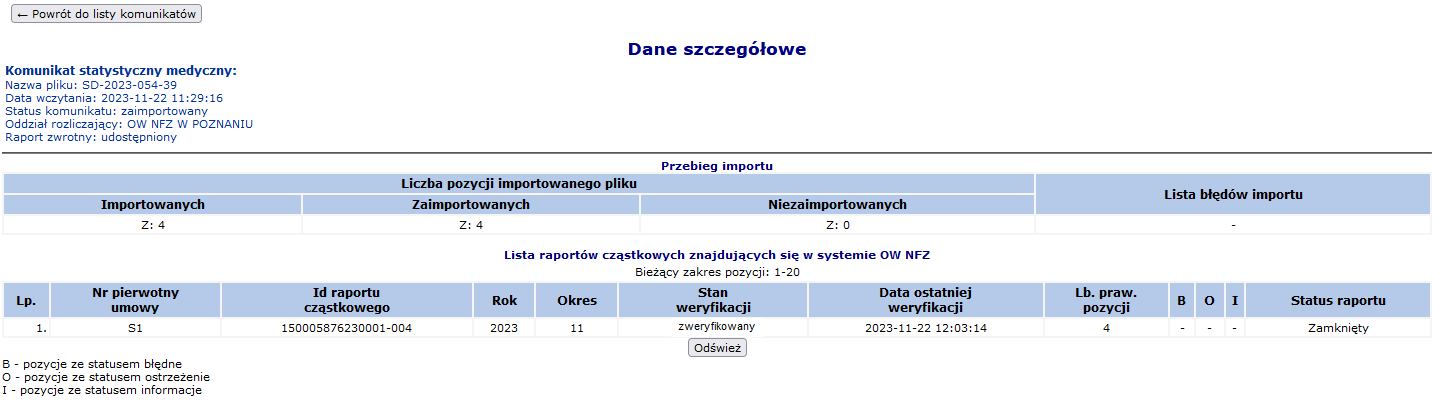 Informacja o utworzonych raportach
Apteka
Portal SZOI – przeglądanie umowy
Menu: Sprawozdawczość - Raporty statystyczne medyczne
7/ Apteka pobiera raport zwrotny do raportu statystycznego
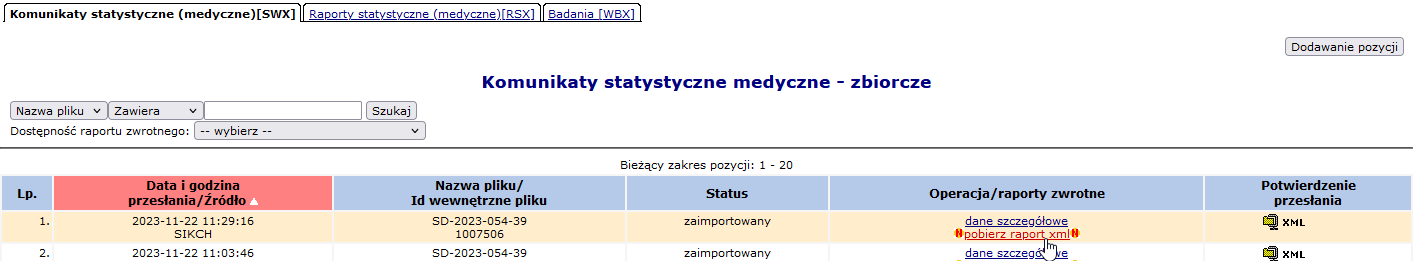 Opcja: pobierz raport xml
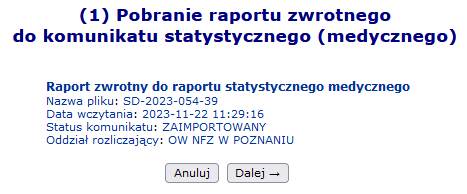 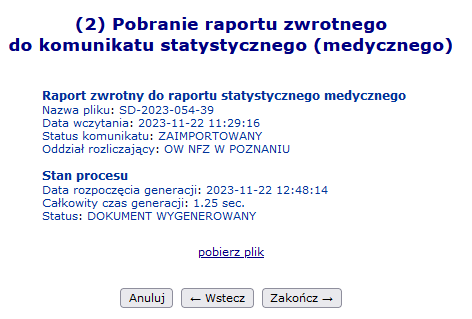 Apteka
Portal SZOI – przeglądanie umowy
Menu: Sprawozdawczość - Raporty statystyczne medyczne
8/ Pobrany plik raportu zwrotnego do raportu statystycznego     apteka importuje do systemu rozliczania świadczeń.

Jeśli w okresie statystycznym przekazano kilka raportów statystycznych SWIAD,apteka powinna upewnić się, że do wszystkich raportów pobrała i zaimportowała raport zwrotny

Raport zwrotny zawiera informacje o wykrytych problemach weryfikacji. 
Pozycje oznaczone błędem i nieskorygowane nie zostaną uwzględnione w generacji szablonu rachunku.
Proces rozliczania w systemach NFZŻądanie rozliczenia świadczeń
Apteka
Portal SZOI – przeglądanie umowy
Menu: Sprawozdawczość – Żądania rozliczenia
9/ Apteka generuje żądanie rozliczenia świadczeń.      Należy wybrać opcję Dodawanie żądanie rozliczenia świadczeń.

Czynność tą najlepiej jest wykonać wtedy, gdy wszystkie pozycje rozliczeniowe są zweryfikowane z wynikiem pozytywnym.
Żądanie rozliczenia można wygenerować nie wcześniej niż w ostatnim dniu okresu sprawozdawczego (np.: listopad ma 30dni, więc żądanie rozliczenia można dodać 30 listopada)
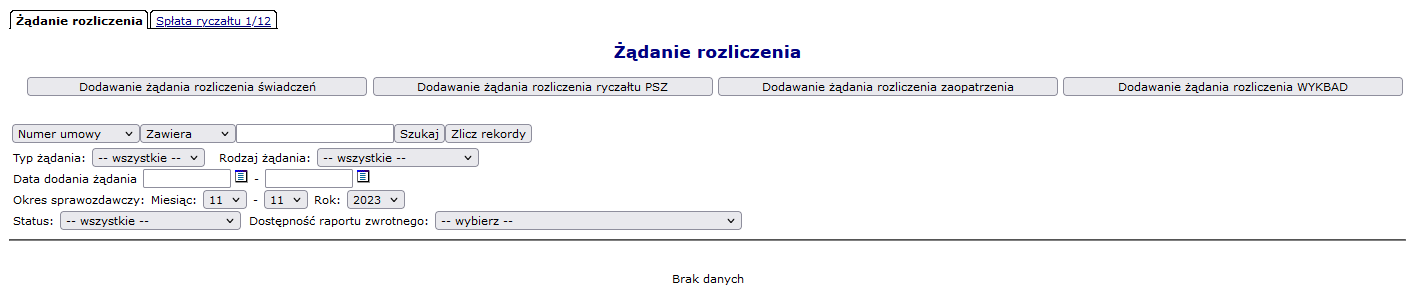 Apteka
Portal SZOI – przeglądanie umowy
Menu: Sprawozdawczość – Żądania rozliczenia
9/ Apteka generuje żądanie rozliczenia świadczeń.

a. W oknie Dodawanie rozliczenia świadczeń ambulatoryjnych i szpitalnych należy wskazać: rok i umowę, a następnie opcję: Dalej
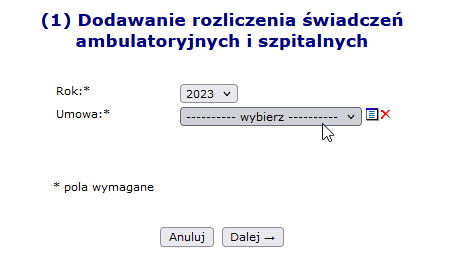 Apteka
Portal SZOI – przeglądanie umowy
Menu: Sprawozdawczość – Żądania rozliczenia
9/ Apteka generuje żądanie rozliczenia świadczeń.

b. W oknie (2) Dodawanie rozliczenia świadczeń ambulatoryjnych i szpitalnych należy ustawić parametry generacji szablonu, a następnie wybrać opcję Dalej
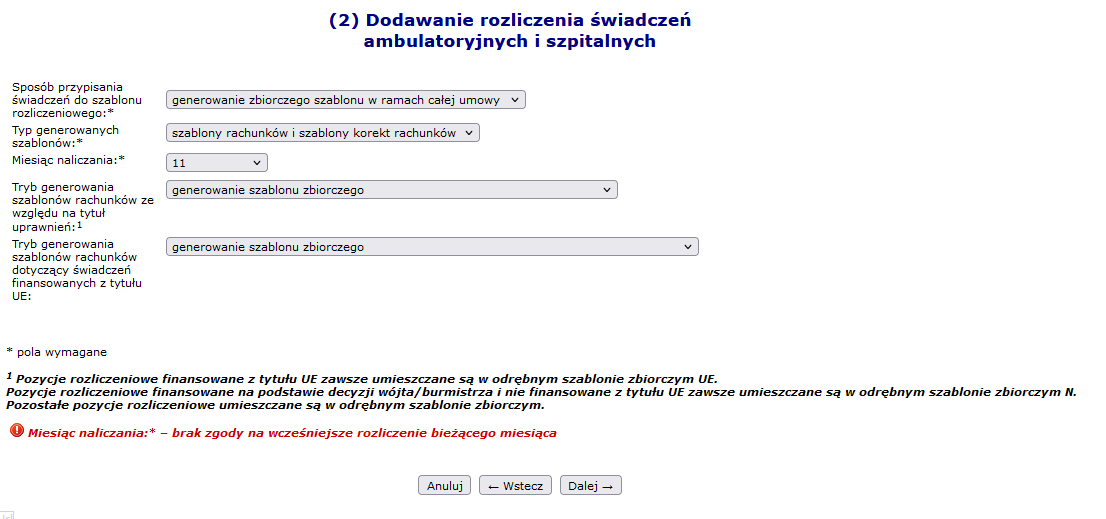 Apteka
Portal SZOI – przeglądanie umowy
Menu: Sprawozdawczość – Żądania rozliczenia
9/ Apteka generuje żądanie rozliczenia świadczeń.

b. W oknie (2) Dodawanie rozliczenia świadczeń ambulatoryjnych i szpitalnych należy ustawić parametry generacji szablonu, a następnie wybrać opcję Dalej
Sposób przypisania świadczeń do szablonu rozliczeniowego (opcje):
Generowanie zbiorczego szablonu w ramach całej umowy
Generowanie szablonów z dokładnością do punktu umowy
Typ generowanych szablonów (opcje):
Szablony rachunków i szablony korekt rachunków
Tylko szablony korekt rachunków
Miesiąc naliczania
Wybór z listy (narastająco od początku obowiązywania punktu umowy, nie później niż zakończony miesiąc statystyczny)
Typ generowania szablonów rachunków ze względu na tytuł uprawnień (opcje):
Generowanie szablonu zbiorczego
Generowanie odrębnych szablonów dla poszczególnych tytułów uprawnień
Tryb generowania szablonów rachunków dotyczących świadczeń finansowanych z tytułu UE (opcje):
Generowanie szablonu zbiorczego
Generowanie odrębnych szablonów dla poszczególnych dokumentów uprawniających UE
Apteka
Portal SZOI – przeglądanie umowy
Menu: Sprawozdawczość – Żądania rozliczenia
9/ Apteka generuje żądanie rozliczenia świadczeń.

c. W oknie (3) Dodawanie rozliczenia świadczeń ambulatoryjnych i szpitalnych - podsumowanie należy sprawdzić ustawione parametry generacji szablonu.
Jeśli są prawidłowe wybrać opcję Zatwierdź.
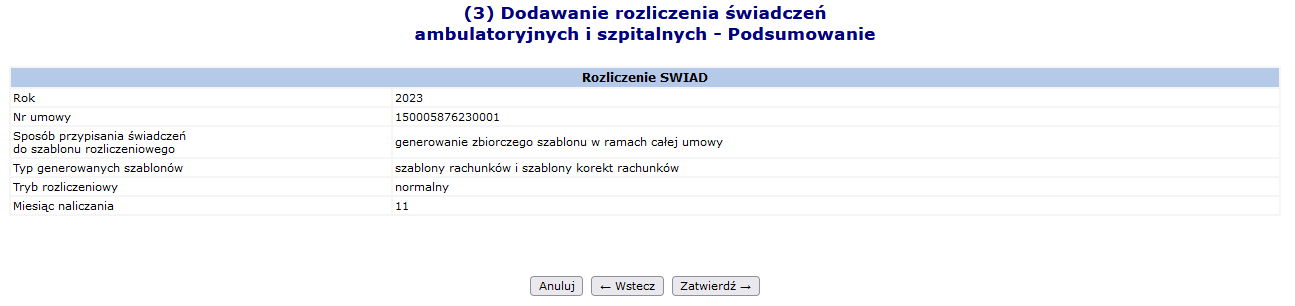 Apteka
Portal SZOI – przeglądanie umowy
Menu: Sprawozdawczość – Żądania rozliczenia
9/ Apteka generuje żądanie rozliczenia świadczeń.

d. Żądanie rozliczenia świadczeń zostanie zapisane na liście żądań, ze statusem Wysłane.
Apteka oczekuje na przetworzenie żądania przez OW NFZ.
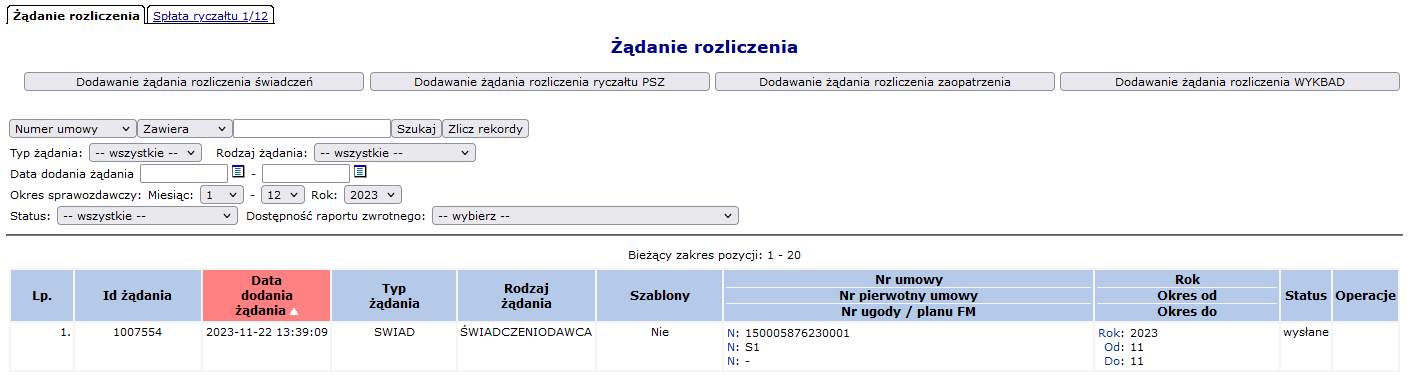 Apteka
Portal SZOI – przeglądanie umowy
Menu: Sprawozdawczość – Żądania rozliczenia
10/ Apteka sprawdza wynik generacji rozliczenia

a. Jeśli dla statusu „Zakończono przetwarzanie”:
nie zostały wygenerowane szablony rachunków lub 
niektóre pozycje rozliczeniowe nie zostały uznane do rozliczenia, 
w kolumnie operacje dostępny będzie link pozycje nieuznane.
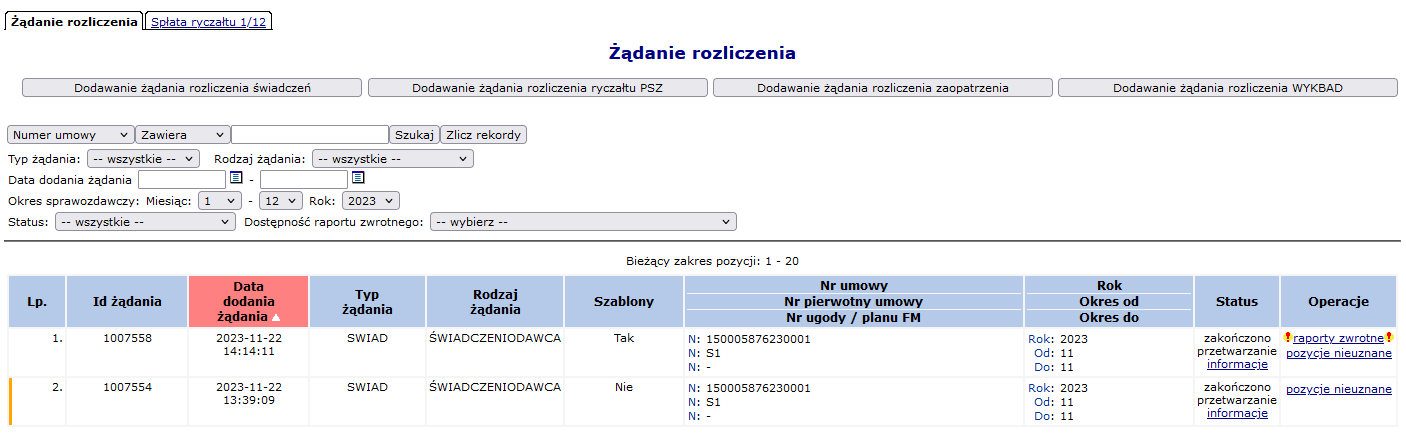 Apteka
Portal SZOI – przeglądanie umowy
Menu: Sprawozdawczość – Żądania rozliczenia
10/ Apteka sprawdza wynik generacji rozliczenia

Klikając z link pozycje nieuznane wyświetlona zostanie lista pozycji rozliczeniowych, nie uznanych do rozliczenia, ze względu na występowanie błędu. Kod błędu oraz opis dostępne są w kolumnie „Przyczyna odrzucenia”
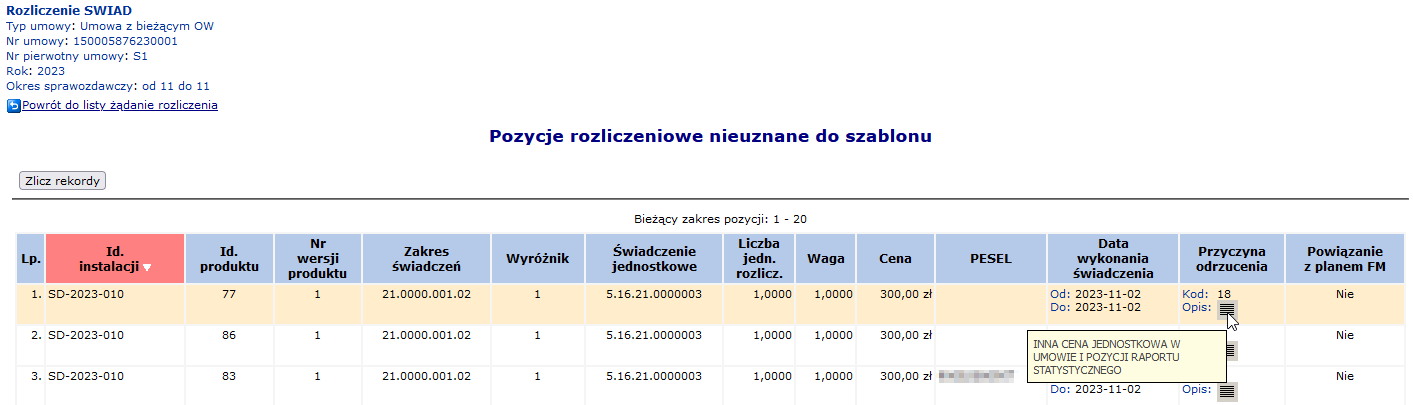 Apteka
Portal SZOI – przeglądanie umowy
Menu: Sprawozdawczość – Żądania rozliczenia
10/ Apteka pobiera wynik generacji

b. Jeśli w wyniku żądania rozliczenia świadczeń uznane zostały pozycje rozliczeniowe, dostępna będzie opcja raporty zwrotne
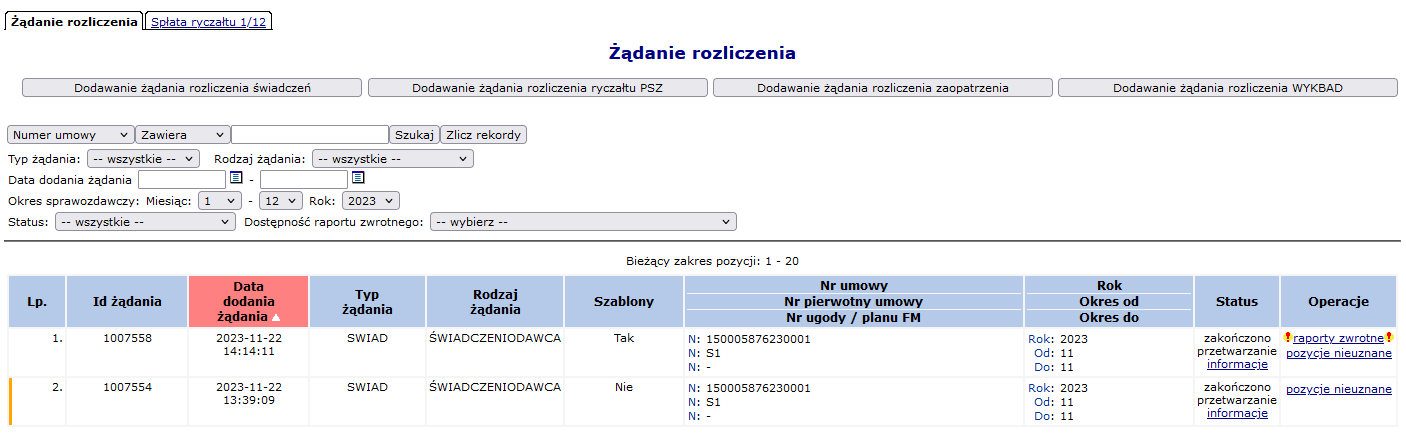 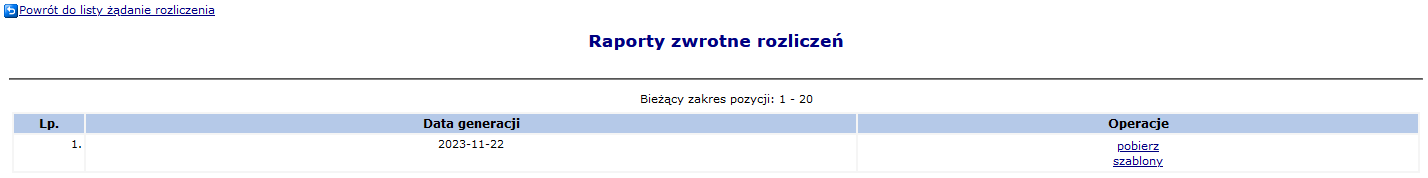 Apteka
Portal SZOI – przeglądanie umowy
Menu: Sprawozdawczość – Żądania rozliczenia
10/ Apteka pobiera wynik generacji
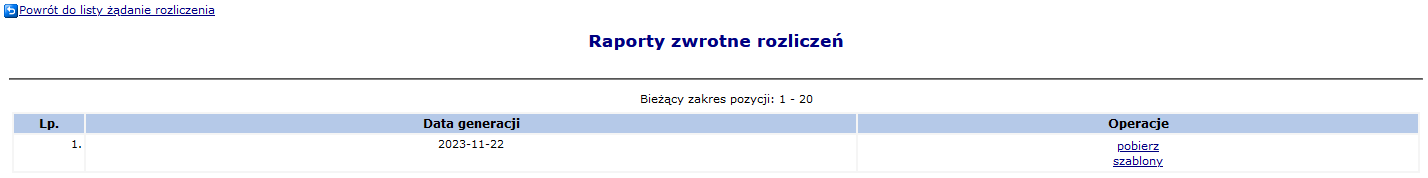 Wybór opcji pobierz > pobierz plik umożliwia pobranie pliku raportu zwrotnego do żądania, zawierającego szablony rachunków refundacyjnych (R_UMX)
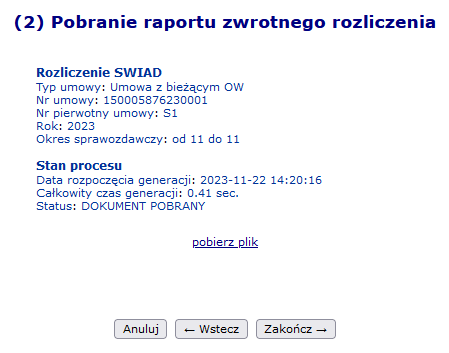 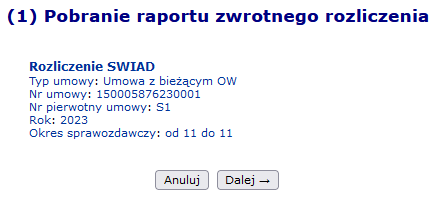 Plik należy zaimportować do systemu rozliczania świadczeń.
Apteka
Portal SZOI – przeglądanie umowy
Menu: Sprawozdawczość – Żądania rozliczenia
10/ Apteka pobiera wynik generacji
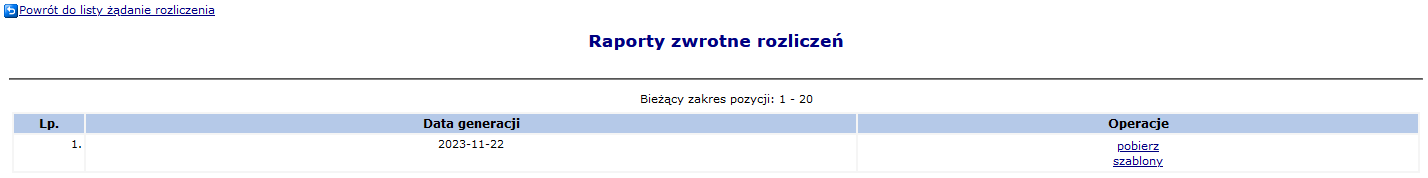 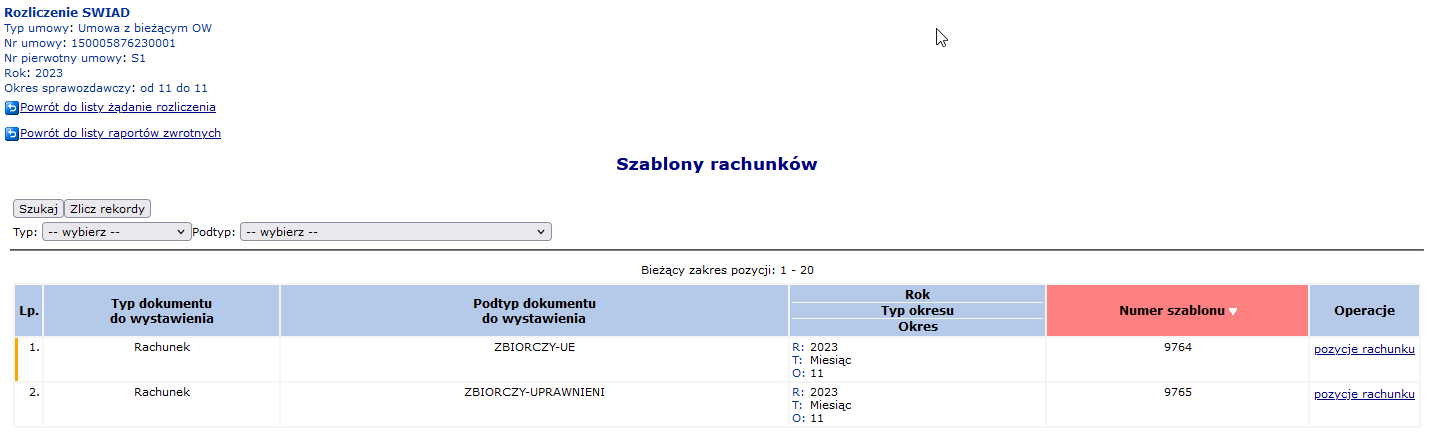 Wybór opcji szablony umożliwia przeglądanie szablonów rachunków w Portalu SZOI.
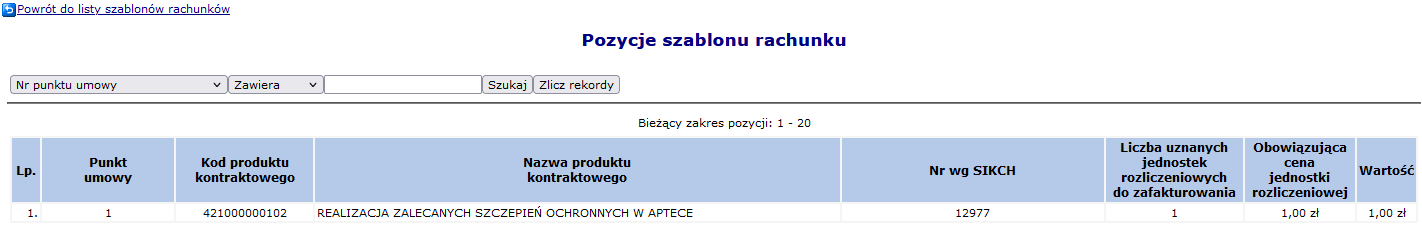 Proces rozliczania w systemach NFZRachunki refundacyjneWeryfikacja dokumentów UE
Apteka
Portal SZOI – przeglądanie umowy
Menu: Sprawozdawczość – Rachunki refundacyjne medyczne
11/ Apteka tworzy w systemie do rozliczania świadczeń rachunek refundacyjny na podstawie szablonu rachunku refundacyjnego
i przekazuje go do OW NFZ za pośrednictwem Portalu SZOI
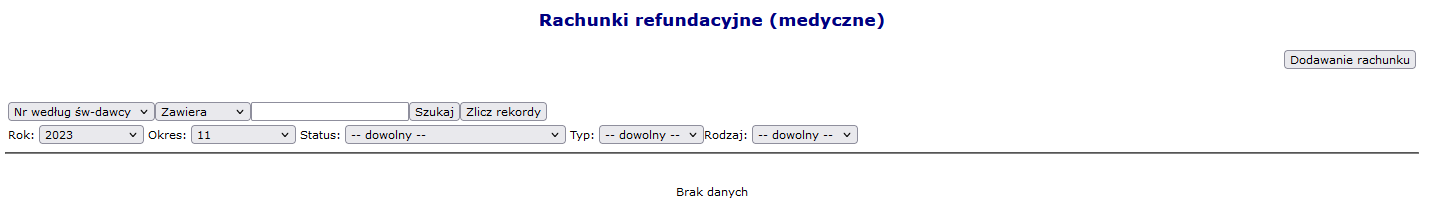 Należy wybrać:
Opcję: Dodawanie rachunku
W oknie (1) Dodawanie rachunku medycznego – plik raportu: Przeglądaj… (wskazując plik elektronicznej faktury EFX do przekazania)
Opcję: Dalej
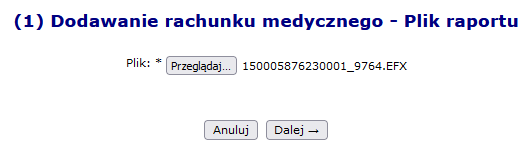 Apteka
Portal SZOI – przeglądanie umowy
Menu: Sprawozdawczość – Rachunki refundacyjne medyczne
Dodany rachunek zapisywany jest na liście Rachunków refundacyjnych (medycznych)
Plik automatycznie przesyłany jest do OW NFZ
Apteka oczekuje na zaimportowanie rachunku.
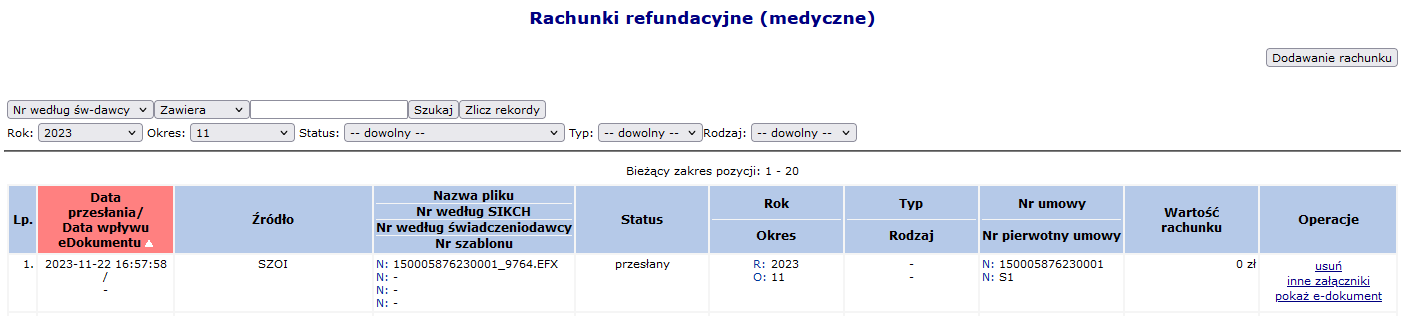 Usuń – umożliwia usunięcie przekazanego rachunku
Inne załączniki – umożliwia przekazanie skanów innych dokumentów niż dokumenty uprawniające UE z fakturą
Pokaż e-dokument – umożliwia wyświetlenie podglądu przekazanej faktury
Apteka
Portal SZOI – przeglądanie umowy
Menu: Sprawozdawczość – Rachunki refundacyjne medyczne
Dla dokumentu zaimportowanego do systemu wyświetlone zostaną dodatkowe informacje oraz operacje obsługi dokumentu.
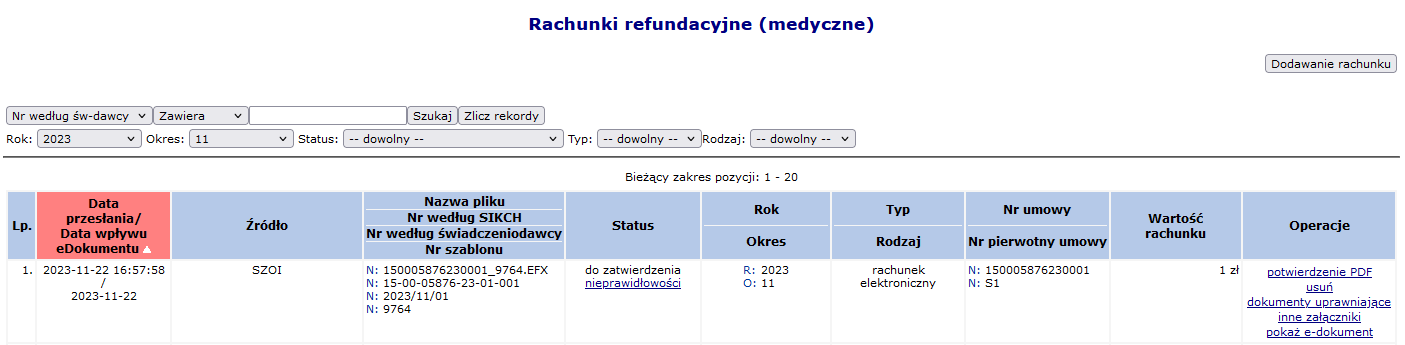 Nieprawidłowości – wyświetla informację o nieprawidłowościach w rachunku „wykrytych” na etapie importu dokumentu



Potwierdzenie PDF – umożliwia pobranie potwierdzenia przekazania faktury elektronicznej
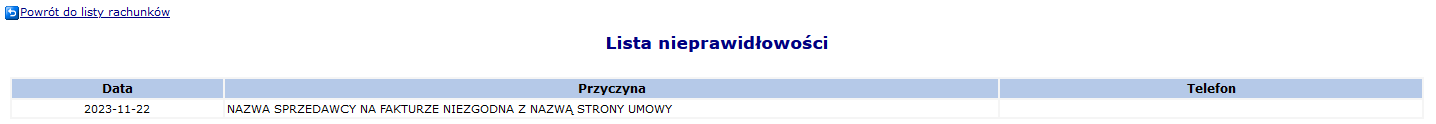 Apteka
Portal SZOI – przeglądanie umowy
Menu: Sprawozdawczość – Rachunki refundacyjne medyczne
12/ Apteka weryfikuje nieprawidłowości, a dla rachunków Zbiorczych-UE sprawdza, czy zostały przekazane skany dokumentów uprawniających do świadczeń.
Dokument rachunku nie zostanie zatwierdzony przez OW, przynajmniej do momentu dostarczenia i zweryfikowania skanów dokumentów UE.
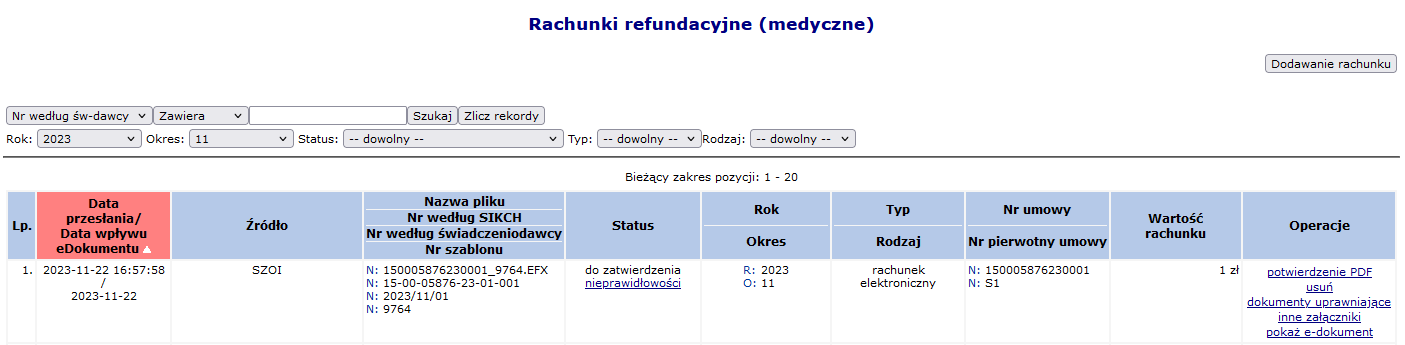 Dokumenty uprawniające – tylko dla eFaktur za szczepienia wykonane dla „unitów” – umożliwia wyświetlenie listy dokumentów uprawniających UE, dla pacjentów objętych fakturą oraz uzupełnienie skanów tych dokumentów (jeśli są wymagane)
Apteka
Portal SZOI – przeglądanie umowy
Menu: Sprawozdawczość – Rachunki refundacyjne medyczne
Dokumenty uprawniające
Na liście Dokumenty uprawniające (załączniki) do rachunków refundacyjnych (medycznych) wyświetlana jest lista informacji dokumentach uprawniających UE, przekazana do OW NFZ w komunikacie SWIAD.
Zadanie apteki polega na dodaniu brakujących skanów dokumentów (operacja: Dodaj)
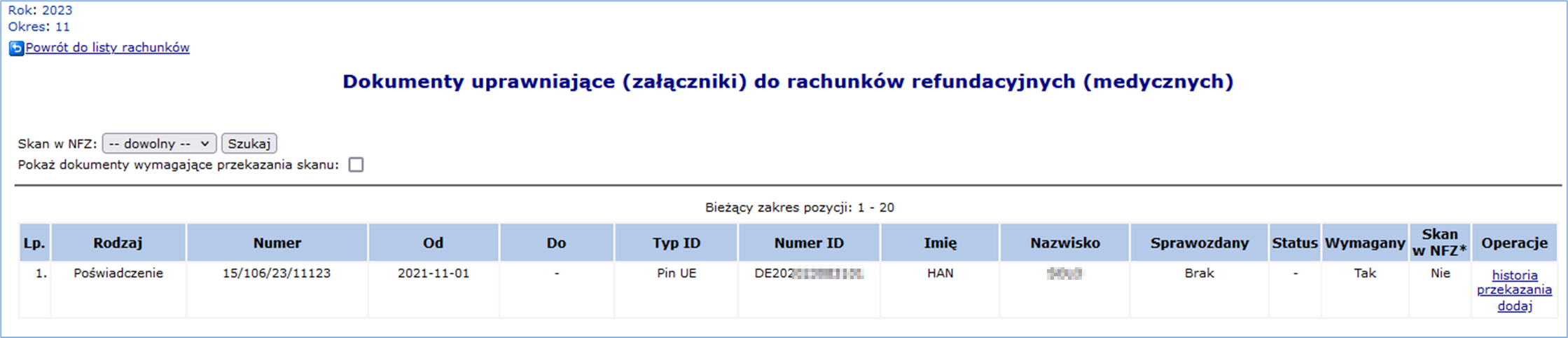 Historia przekazania – informacja o czasie przekazania skanu dokumentu do OW NFZ
Dodaj – umożliwia wskazanie i przekazanie pliku skanu dokumentu uprawniającego
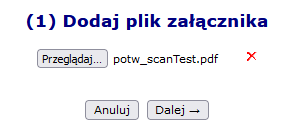 Apteka
Portal SZOI – przeglądanie umowy
Menu: Sprawozdawczość – Rachunki refundacyjne medyczne
Stan obsługi rachunku refundacyjnego na bieżąco wyświetlany jest w Portalu SZOI
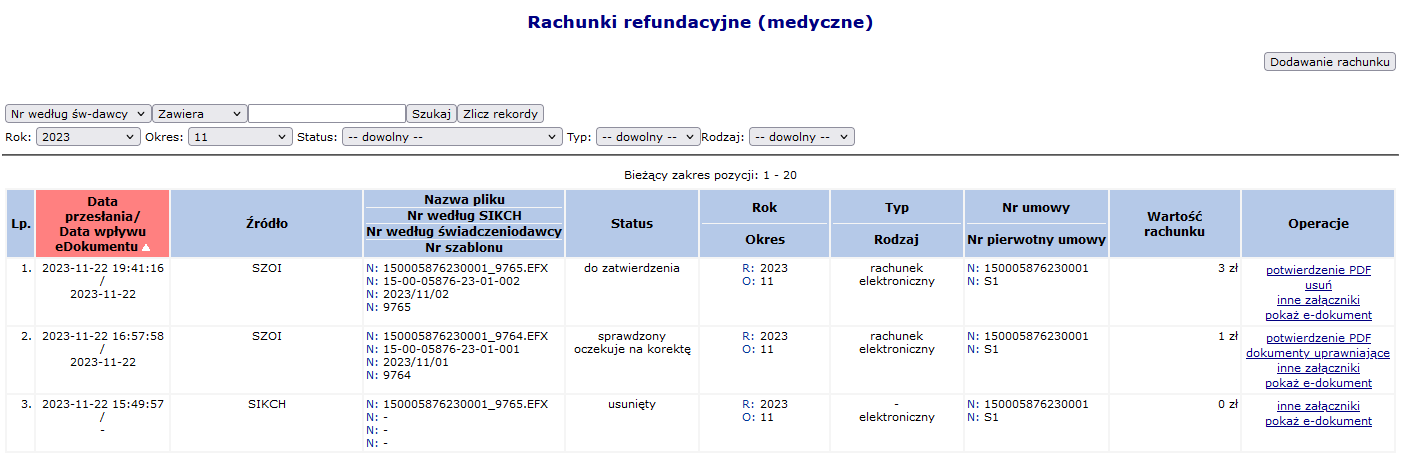